Диагностика познавательных универсальных учебных действий
на уроках
русского языка и литературного чтения.
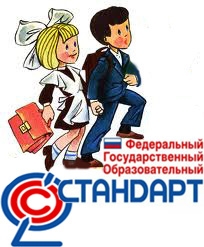 Виды универсальных учебных действий.
1. Личностные универсальные учебные действия отражают систему ценностных ориентаций младшего школьника, его отношение к различным сторонам окружающего мира.
2. Регулятивные универсальные учебные действия обеспечивают способность учащегося организовывать свою учебно-познавательную деятельность
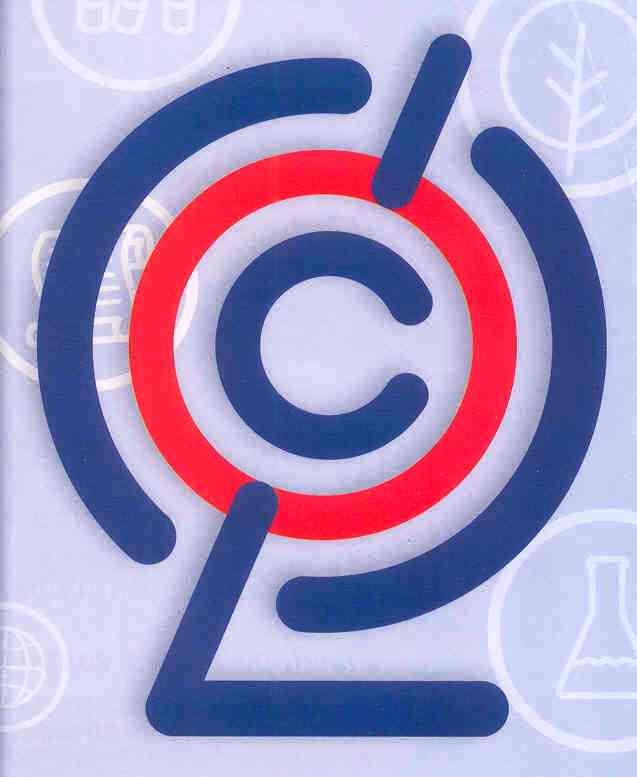 3. Познавательные универсальные учебные действия обеспечивают способность к познанию окружающего мира: готовность осуществлять направленный поиск, обработку и использование информации.
Познавательные универсальные учебные действия включают:
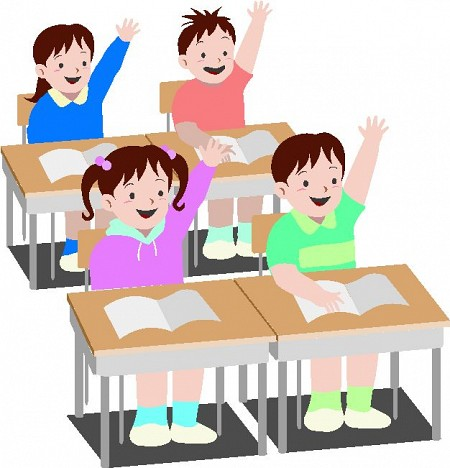 1. общеучебные;
2. логические;
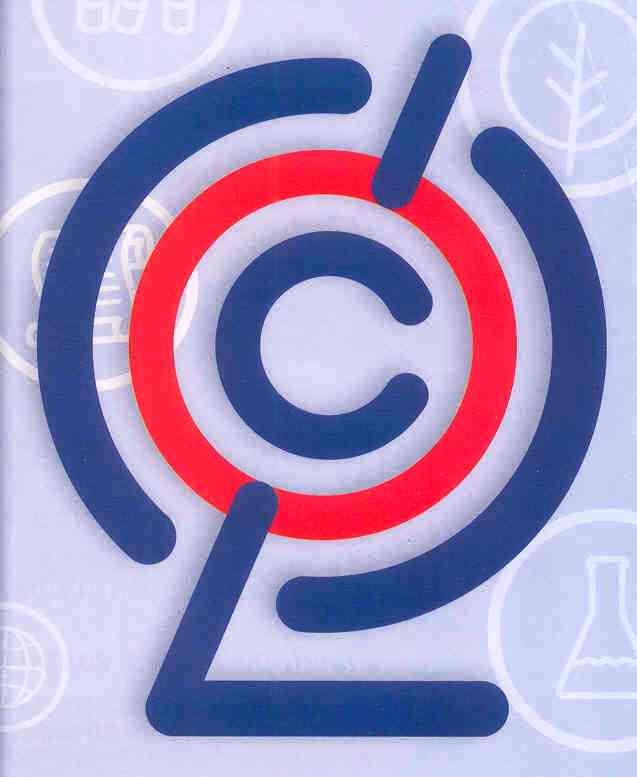 3. действия постановки и решения проблем.
Связь познавательных универсальных учебных действий с содержанием учебных предметов начальной ступени 
(русского языка и литературного чтения)
Учебный предмет «Литературное чтение» обеспечивает формирование следующих универсальных учебных действий:

-  смыслообразования через прослеживание «судьбы героя» и ориентацию обучающегося в системе личностных смыслов;
- умение понимать контекстную речь на основе воссоздания картины событий и поступков персонажей;
- умение произвольно и выразительно строить контекстную речь с учетом целей коммуникации, особенностей слушателя;
- умение устанавливать логическую причинно-следственную последовательность событий и действий героев произведения; 
- умение строить план с выделением существенной и дополнительной информации.
Русский язык  обеспечивает формирование познавательных УУД. 

Работа с текстом открывает возможности для формирования логических действий анализа, сравнения, установления причинно-следственных связей. Ориентация в морфологической и синтаксической структуре языка и усвоение правил строения слова и предложения, графической формы букв обеспечивает развитие знаково-символических действий — замещения (например, звука буквой), моделирования (например, состава слова путем составления схемы) и преобразования модели (видоизменения слова).
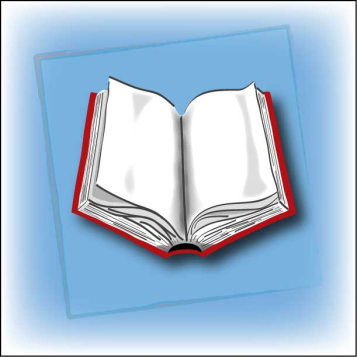 Диагностика познавательных УУД на уроках русского языка и литературного чтения.
Для диагностики и формирования познавательных универсальных учебных действий целесообразны следующие виды заданий:

-         «найди отличия» (можно задать их количество);
-         «на что похоже?»;
-         поиск лишнего;
-         «лабиринты»;
-         упорядочивание;
-         «цепочки»;
-         хитроумные решения;
-         составление схем-опор;
-         работа с разного вида таблицами;
-         составление и распознавание диаграмм;
-         работа со словарями;
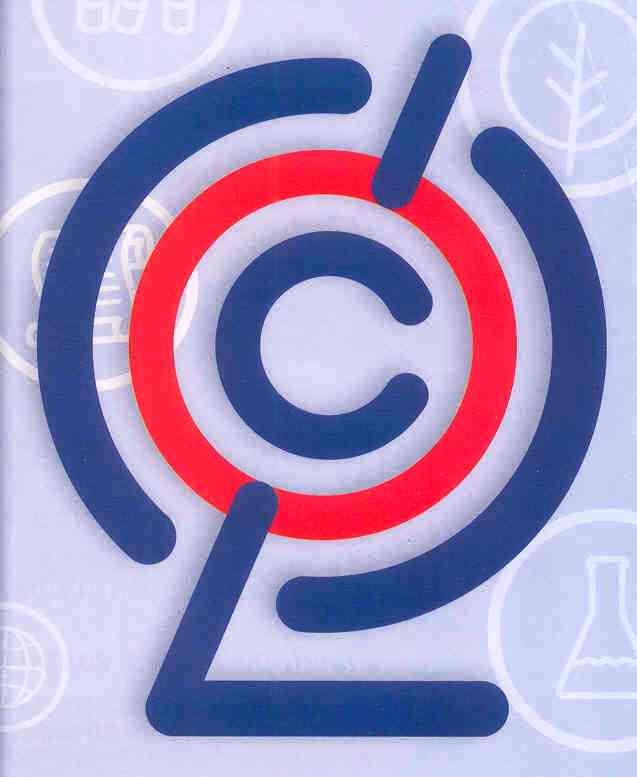 Технологическая карта  диагностики уровня сформированности  познавательных УУД
Планируемые результаты освоения обучающимися познавательных УУД:

         Выпускник научится:

•        осуществлять поиск необходимой информации для выполнения учебных заданий с использованием учебной литературы, энциклопедий, справочников (включая электронные, цифровые), в открытом информационном пространстве.
•        осуществлять запись (фиксацию) выборочной информации об окружающем мире и о себе самом, в том числе с помощью инструментов ИКТ;
•        строить сообщения в устной и письменной форме;
•        ориентироваться на разнообразие способов решения задач;
•        основам смыслового восприятия  художественных и познавательных текстов, выделять существенную информацию из сообщений разных видов (в первую очередь текстов);
•        осуществлять анализ объектов с выделением существенных и несущественных признаков;
•        осуществлять синтез как составление целого из частей;
•        проводить сравнение, сериацию и классификацию по заданным критериям;
•        устанавливать причинно-следственные связи в изучаемом круге явлений;
•        строить рассуждения в форме связи простых суждений об объекте, его строении, свойствах и связях;
•        обобщать, т.е. осуществлять генерализацию и выведение общности для целого ряда или класса единичных объектов на основе выделения сущностной связи;
•        осуществлять подведение под понятие на основе распознавания объектов, выде-ления существенных признаков и их синтеза;
•        устанавливать аналогии;
•        владеть рядом общих приёмов решения задач.
Выпускник получит возможность научиться:

•        осуществлять расширенный поиск информации с использованием ресурсов библиотек;
•       записывать, фиксировать информацию об окружающем  мире с помощью инструментов ИКТ;
•       создавать и преобразовывать модели и схемы для решения задач;
•       осознанно  и произвольно строить сообщения в устной и письменной форме;
•       осуществлять выбор наиболее эффективных  способов  решения задач в зависимости  от конкретных  условий;
•       осуществлять синтез как составление  целого из частей, самостоятельно достраивая и восполняя  недостающие компоненты;
•       осуществлять    сравнение, сериацию и классификацию,  самостоятельно выбирая основания и критерии для указанных  логических операций;
•       строить логическое рассуждение, включающее  установление  причинно-следственных связей;
•       произвольно и осознанно владеть общими приёмами решения задач.
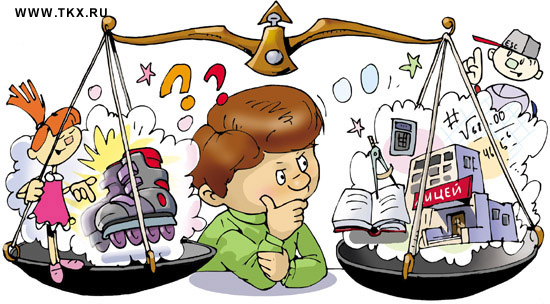